Základní  škola a mateřská škola J.A.Komenského
                                                          v Novém  Strašecí                     
                                                  Komenského nám. 209, 271 01 Nové Strašecí
                                                tel. 311 240 401, 311 240 400, email: zsnovstra@email.cz
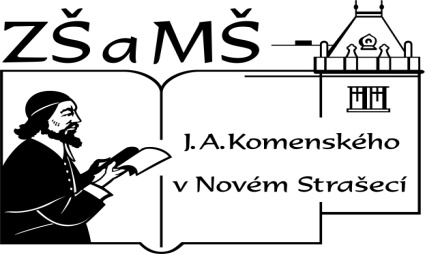 ČÍSLO PROJEKTU: 1.4 OP VK
NÁZEV: VY_42_INOVACE_31
AUTOR: Mgr., Bc. Daniela Kalistová
OBDOBÍ: 2013-14
ROČNÍK: 8
 
VZDĚLÁVACÍ OBLAST: Matematika a její aplikace
VZDĚLÁVACÍ OBOR: Matematika a její aplikace
TÉMATICKÝ OKRUH: Geometrie v rovině a prostoru
TÉMA: Pythagorova věta - úvod
 
ANOTACE: Žák pozná odvěsny a přeponu v pravoúhlém trojúhelníku, zapíše správně Pythagorovu větu pro daný trojúhelník
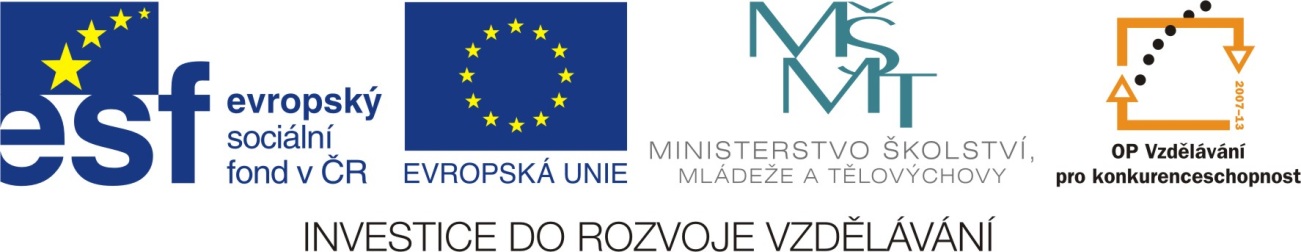 Pythagorova věta
Trojúhelníky
V trojúhelníku označ jeho strany, zakroužkuj přeponu, zapiš Pythagorovu větu.
B
c
a = 10 cm
c2 = a2 + b2
a
a2 = c2 - b2
b
b = 15 cm
A
C
b2 = c2 - a2
Vypočítej velikost strany c, zadání je v obrázku.
c = 18 cm
V trojúhelníku označ jeho strany, zakroužkuj přeponu, zapiš Pythagorovu větu.
G
f = 12 cm
f
e
g2 = e2 + f2
e2 = g2 - f2
F
E
g
g = 15 cm
f2 = g2 - e2
Vypočítej velikost strany e, zadání je v obrázku.
e = 9 cm
V trojúhelníku označ jeho strany, zakroužkuj přeponu, zapiš Pythagorovu větu.
M
l = 24,5 cm
l2 = k2 + m2
l
k
k2 = l2 - m2
m2 = l2 - k2
K
L
m = 15 cm
m
Vypočítej velikost strany k, zadání je v obrázku.
k = 19,37 cm
V trojúhelníku označ jeho strany, zakroužkuj přeponu, zapiš Pythagorovu větu.
P
r = 75 cm
r
Q
p2 = q2 + r2
q
p
p = 81 cm
r2 = p2 - q2
q2 = p2 - r2
R
Vypočítej velikost strany q, zadání je v obrázku.
k = 30,6 cm
V trojúhelníku označ jeho strany, zakroužkuj přeponu, zapiš Pythagorovu větu.
s
T
R
s2 = r2 + t2
r
r = 32,3 cm
t
t2 = s2 - r2
t = 40,1 cm
r2 = s2 - t2
S
Vypočítej velikost strany s, zadání je v obrázku.
s = 51,5 cm